STRESS MANAGEMENT
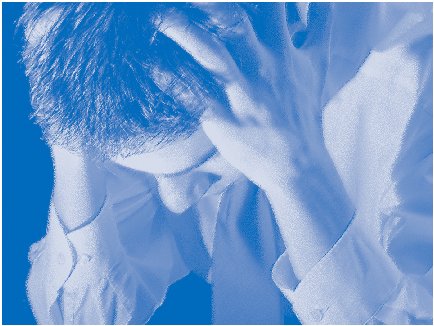 PRESENTED BY:
DEEPIKA TYAGI
       LECTURER IN TEACHING OF ECONOMICS
       R.M.S.COLLEGE OF EDUCATION
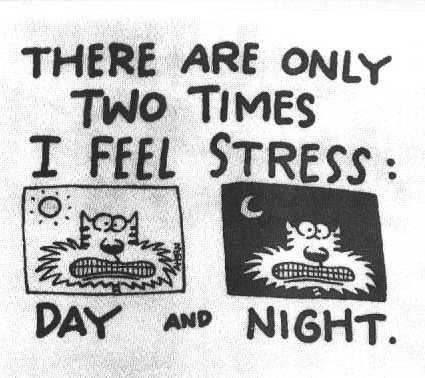 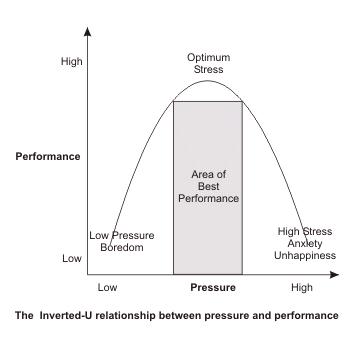 STAGES OF STRESS
Stress Arousal Stage

Persistent irritability and anxiety
Bruxism and/or Insomnia
Occasional forgetfulness and/or inability to concentrate

			Stress Resistance Stage

Absenteeism or tardiness for work
Tired and fatigued for no reason
Indecision
Social withdrawal 
Resentful, indifferent, defiant Increased use of coffee, alcohol, tobacco, etc.
Severe Exhaustion Stage



Chronic mental and physical fatigue
Chronic stress related illnesses (headache, stomach ache, bowel problems, etc.)
Isolation, withdrawal, self-destructive thoughts
Chronic sadness or depression
MAJOR MYTH OF STRESS
Stress is inevitable--there's little we can do to prevent or eliminate it.

Stress is something we can cope with or deal with directly.

Some degree of stress is good or healthy for us.

The best way to deal with stress is to manage it.

Our mind plays a role in much of the stress we experience.
CAUSES OF STRESS
Stress at work

Too much work
Time pressures and deadlines
Apparent lack of support
Unclear expectations
Responsibilities
Disruptions 
The demands of the job 
Their relationships with colleagues 
How far the company consults staff over workplace changes.
MAJOR STRESSORS FOR TEACHERS
Norms and standard set by NCTE.
Rules and regulations set by the concerned University.
Various conditions set by State Level Agency.
Expectations of NCERT from the institutions to go hand in hand with the changing times. 
Competitive attitude of the institution for the attainment of higher grade from NAAC.
Management’s expectations for optimum utilization of minimum resources.
own pressure to develop professionally.
Frequent changes in the time table.
Unending co-curricular activities .
Lesser number of full time faculties available.
Extra cordial relation with staff and heads of the practicing school.
Society entrusts responsibility.
Life causes
Death: of spouse, family, friend 
Health: injury, illness, pregnancy 
Crime: Sexual molestation, mugging, burglary, pick-pocketed 
Self-abuse: drug abuse, alcoholism, self-harm 
Family change: separation, divorce, new baby, marriage 
Sexual problems: getting partner, with partner 
Argument: with spouse, family, friends, co-workers, boss 
Physical changes: lack of sleep, new work hours 
New location: vacation, moving house 
Money: lack of it, owing it, investing it 
Environment change: in school, job, house, town, jail 
Responsibility increase: new dependent, new job
EFFECTS OF STRESS
Cardiovascular System 

Impaired heart function; can cause angina
Constriction of the peripheral blood vessels, thereby raising blood pressure

			Digestive System 

Stomach upsets, even ulcers
Diarrhea
Gastritis
Peptic ulcers
Irritable Bowel Syndrome
Canker sores in the mouth
Respiratory System 
  Asthma

		Musculoskeletal System 

  Tension in skeletal muscles and joints, leading to backache and muscular aches and pains

		Immune System 

  Weakened defenses, with lowered resistance to infections
  Viral illnesses (often due to a depleted immune defense system)
  Allergies
  Malignant cell changes; cancer
Endocrine System 

  Menstrual disorders
  Thyroid disorders (underactive, overactive, thyroiditis)

			Central Nervous System 

  Anxiety, depression, and fatigue

			Reproductive System 
  Infertility
  Premature ejaculation
  Impotence
STRESS MANAGEMENT STRATEGIES
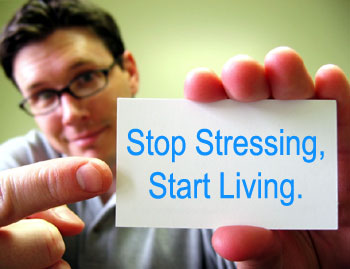 Avoid unnecessary stress


Learn how to say “no”
Avoid people who stress you out
Take control of your environment 
Avoid hot-button topics
Pare down your to-do list
ALTER THE SITUATION
Express your feelings instead of bottling them up. 

 Be willing to compromise.

 Be more assertive.

 Manage your time better.
Adapt to the stressor
Reframe problems.

Look at the big picture.

Don’t try to control the uncontrollable.

Look for the upside.

Learn to forgive.
ADOPT A HEALTHY LIFE STYLE
Exercise regularly.

 Eat a healthy diet.

 Reduce caffeine and sugar.

 Avoid alcohol, cigarettes, and drugs.
GET SOUND SLEEP
Positive thinking
Focus on your strengths

 Learn from the stress you are under

 Look for opportunities in the stressful situation

 Seek out the positive – make a change
MUSIC THERAPY
Sound bath with relaxing music.

 Take walks with your favorite music.

 Listening to the sounds of nature.
HUMOR THERAPY
NATURE WALKS
YOGA AND MEDITATION
SPIRITUALISM
COUNSELING
THANKS & ALL THE BEST